Non - Fungible Token
Jyoti Ponnapalli
What is “non-fungible” asset?
Fungible asset
Oil
Penny
Bitcoin

Non-Fungible asset
Art
Title
Deeds
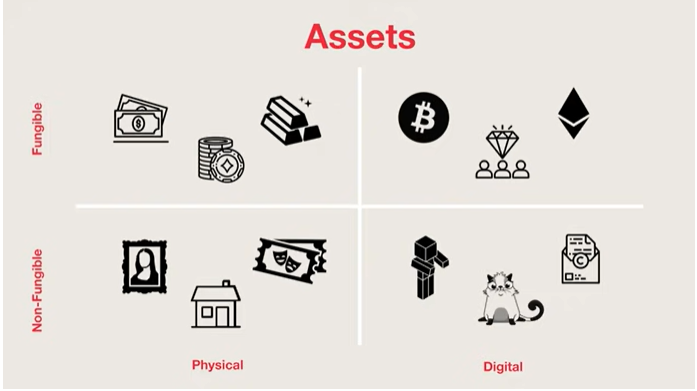 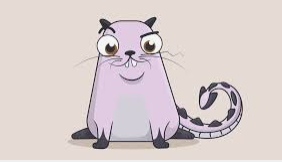 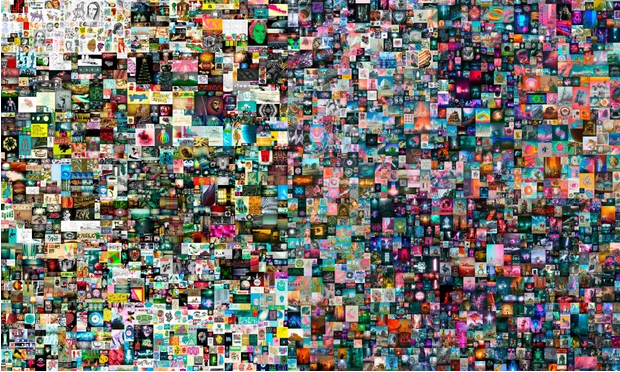 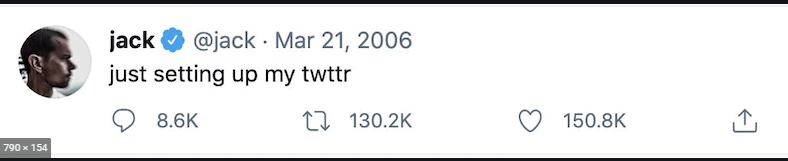 Use cases
Art 
Certification
Collectibles
Physical assets
Tickets & Coupons
Art collectibles
Music
Gaming
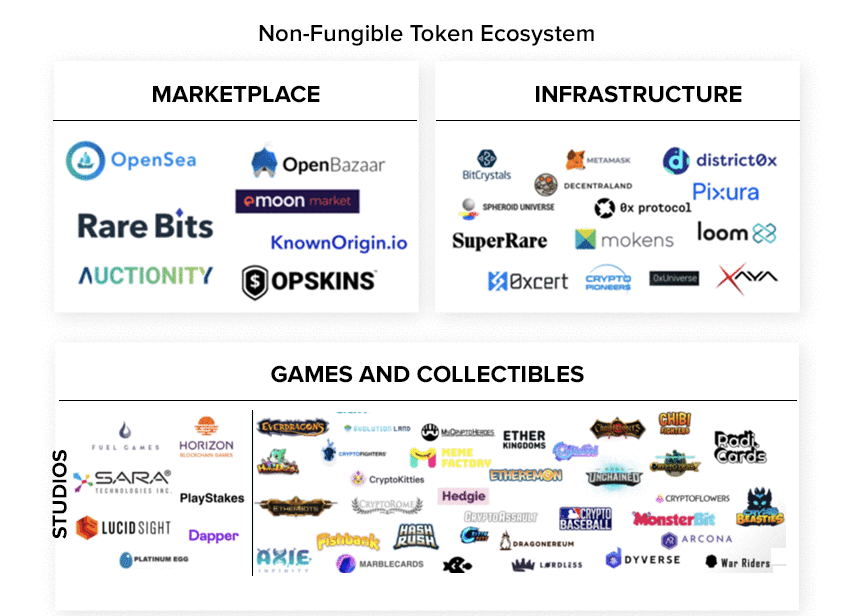